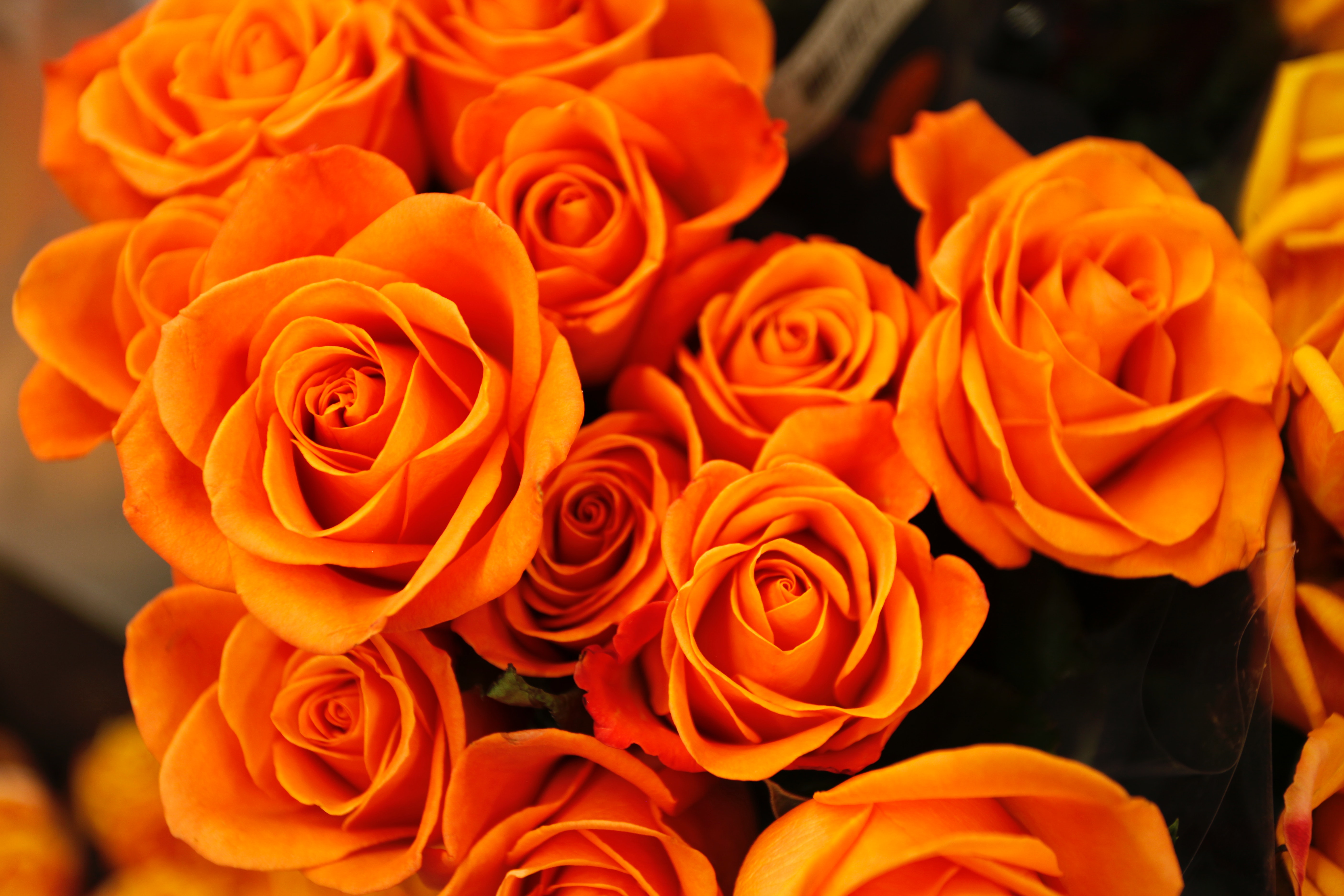 BUDS of MC3
Out of the maintenance of M Seeds 3 NIATx project, Buds of MC3 project was formed.
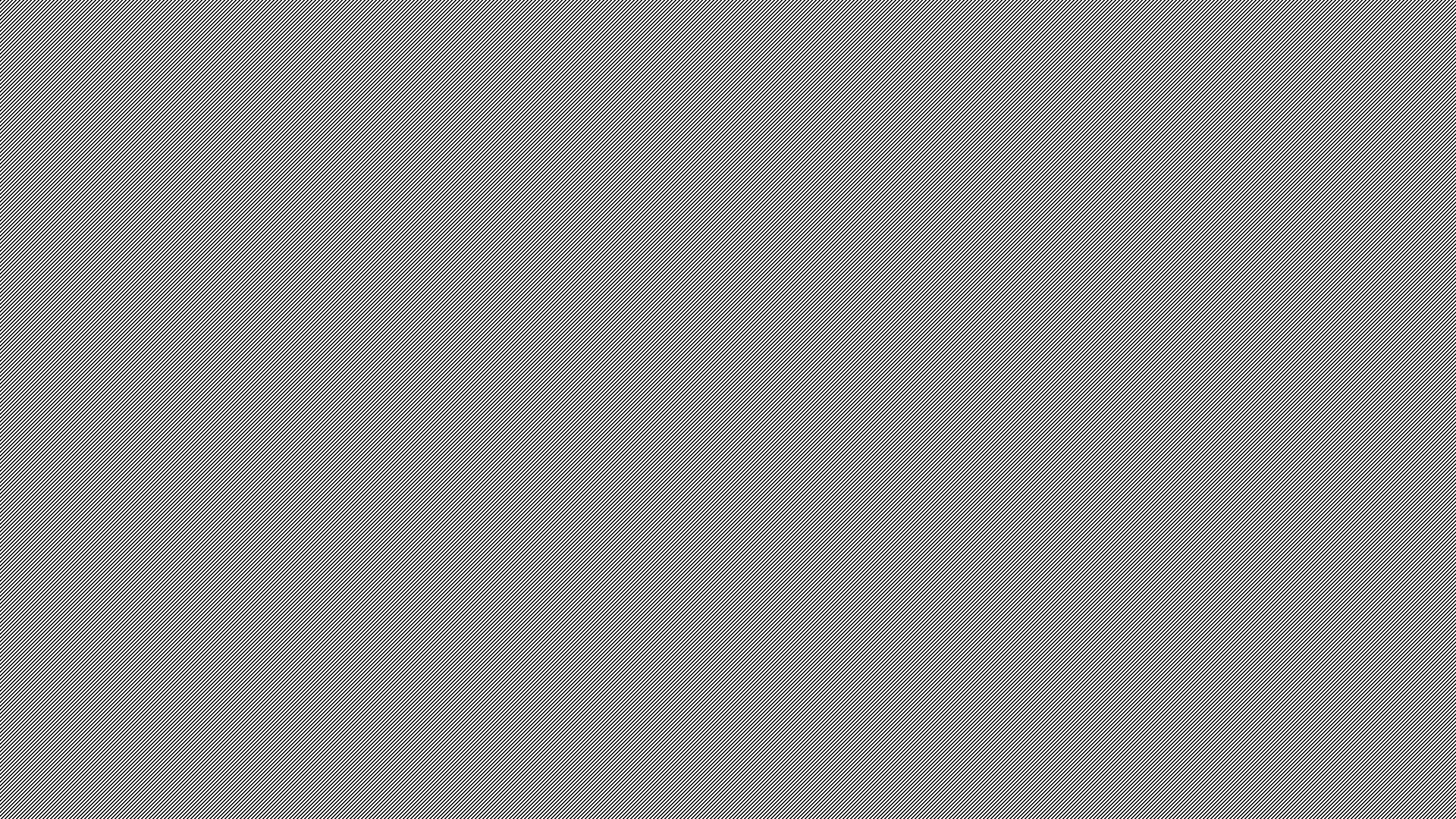 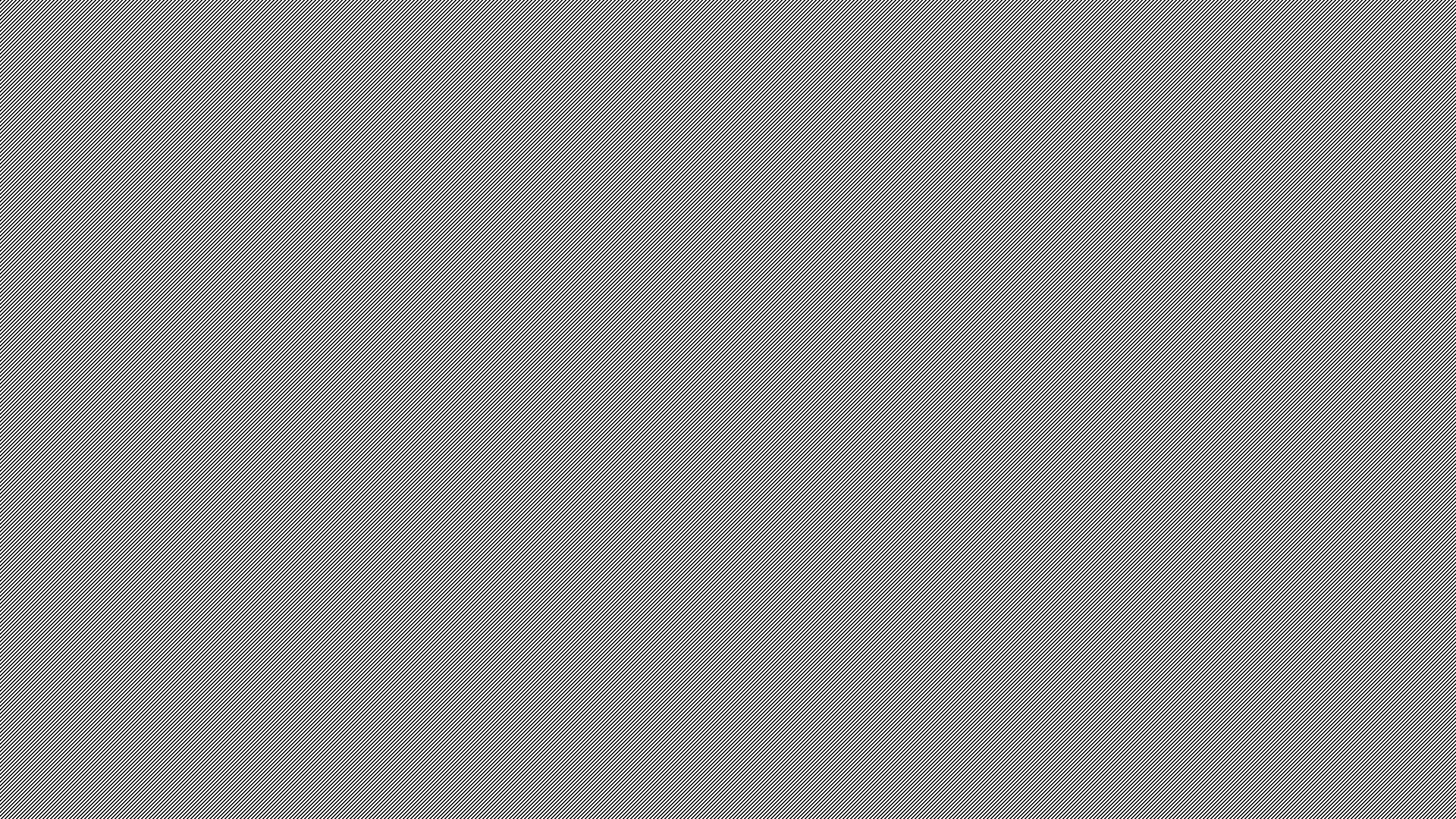 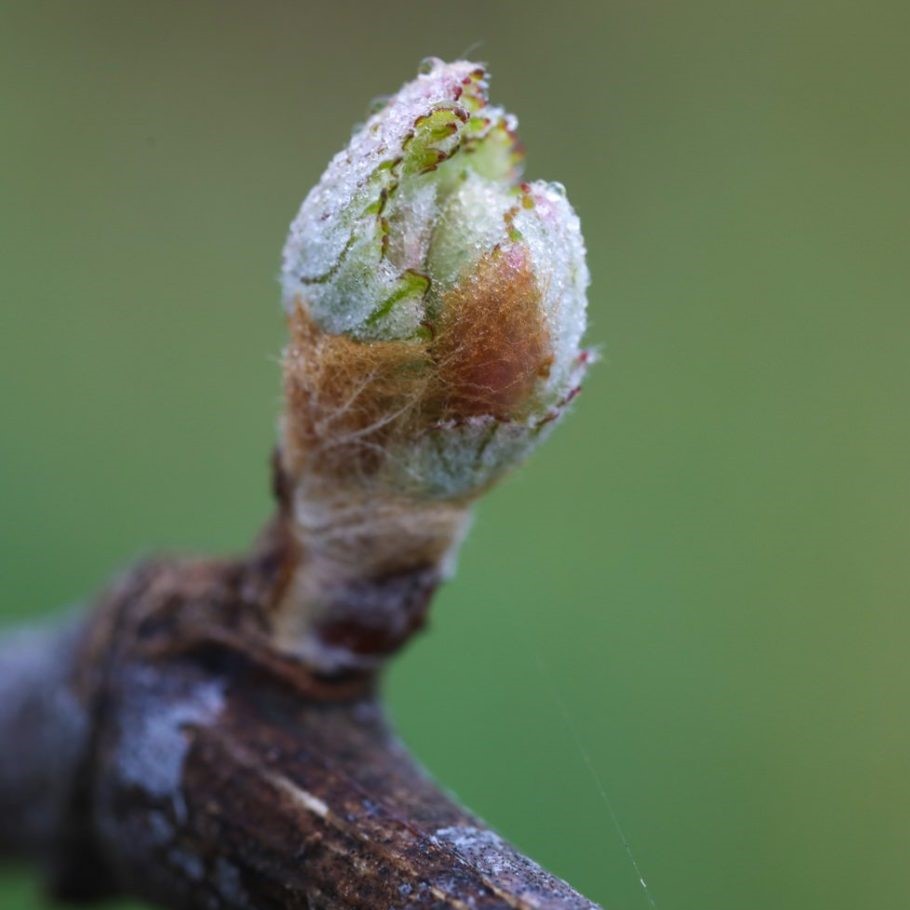 APC aims to increase staff's demonstration of all MC3 Values.
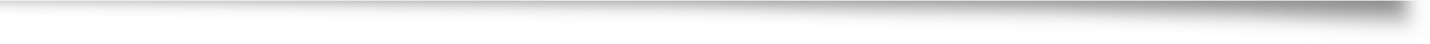 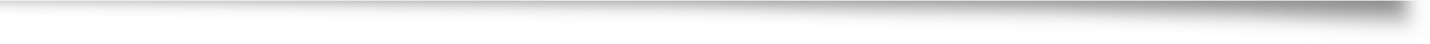 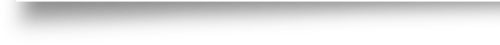 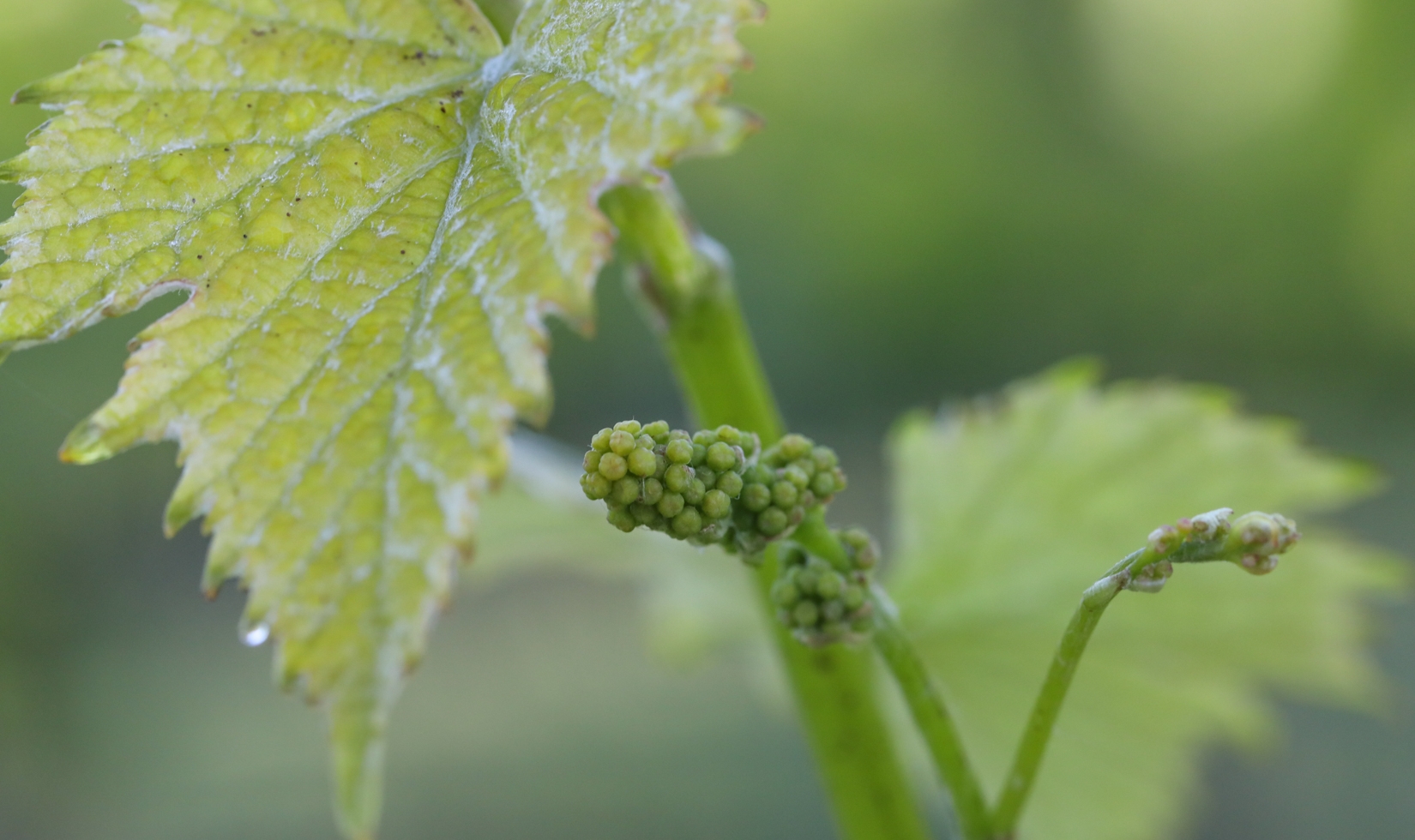 APC aims to increase staff's demonstration of all MC3 Values
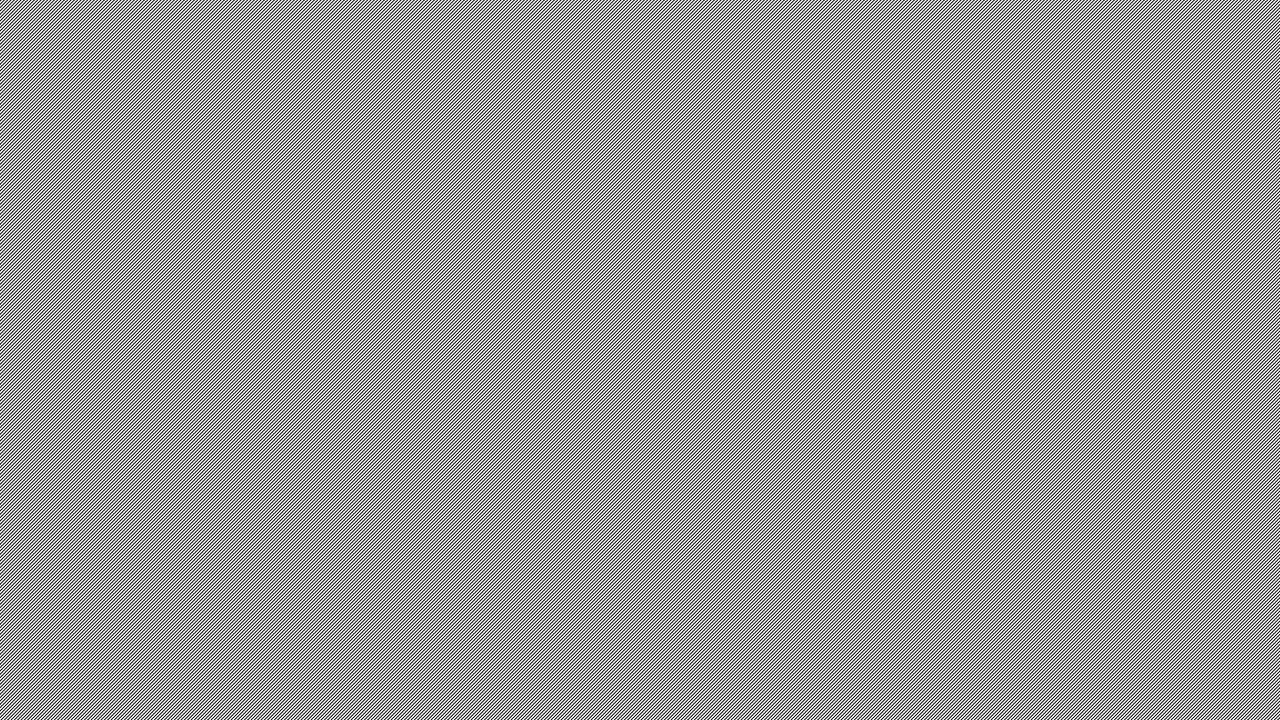 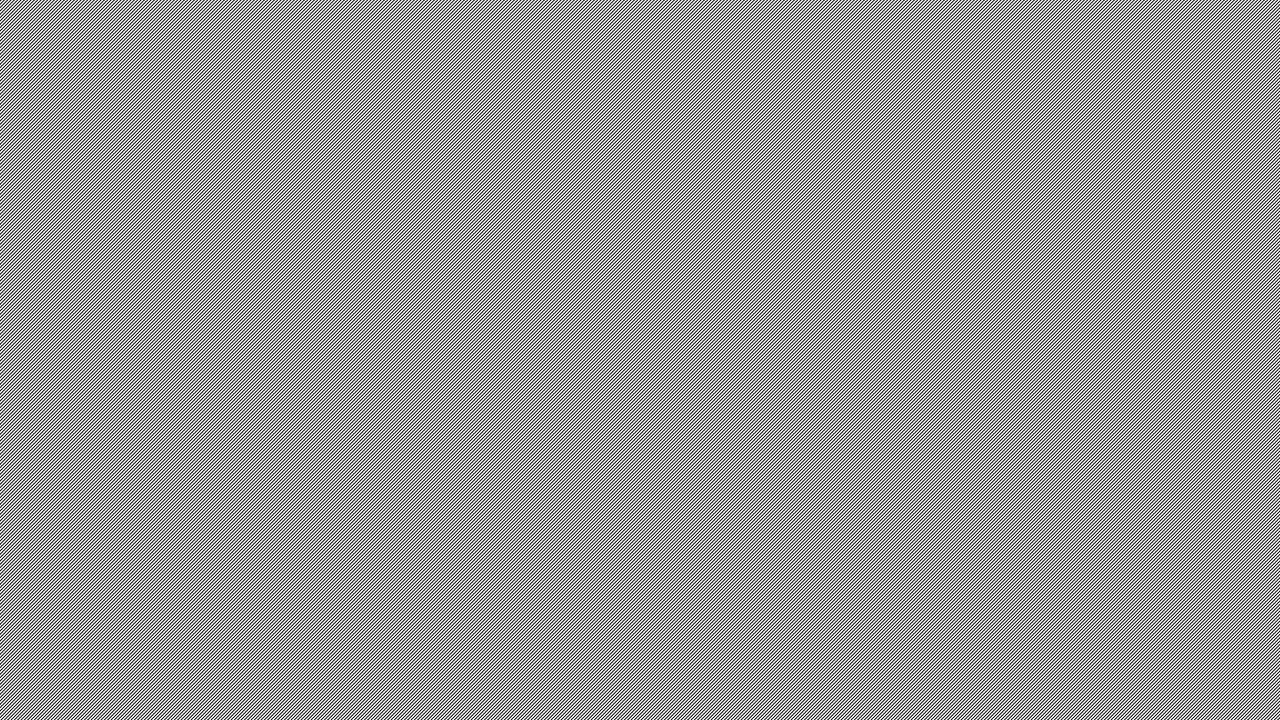 Steps taken to improve knowledge of values.
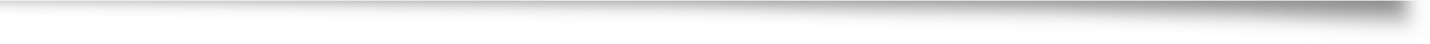 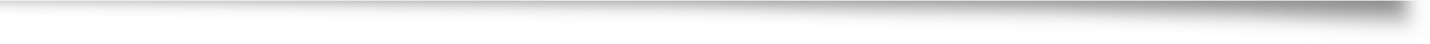 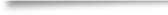 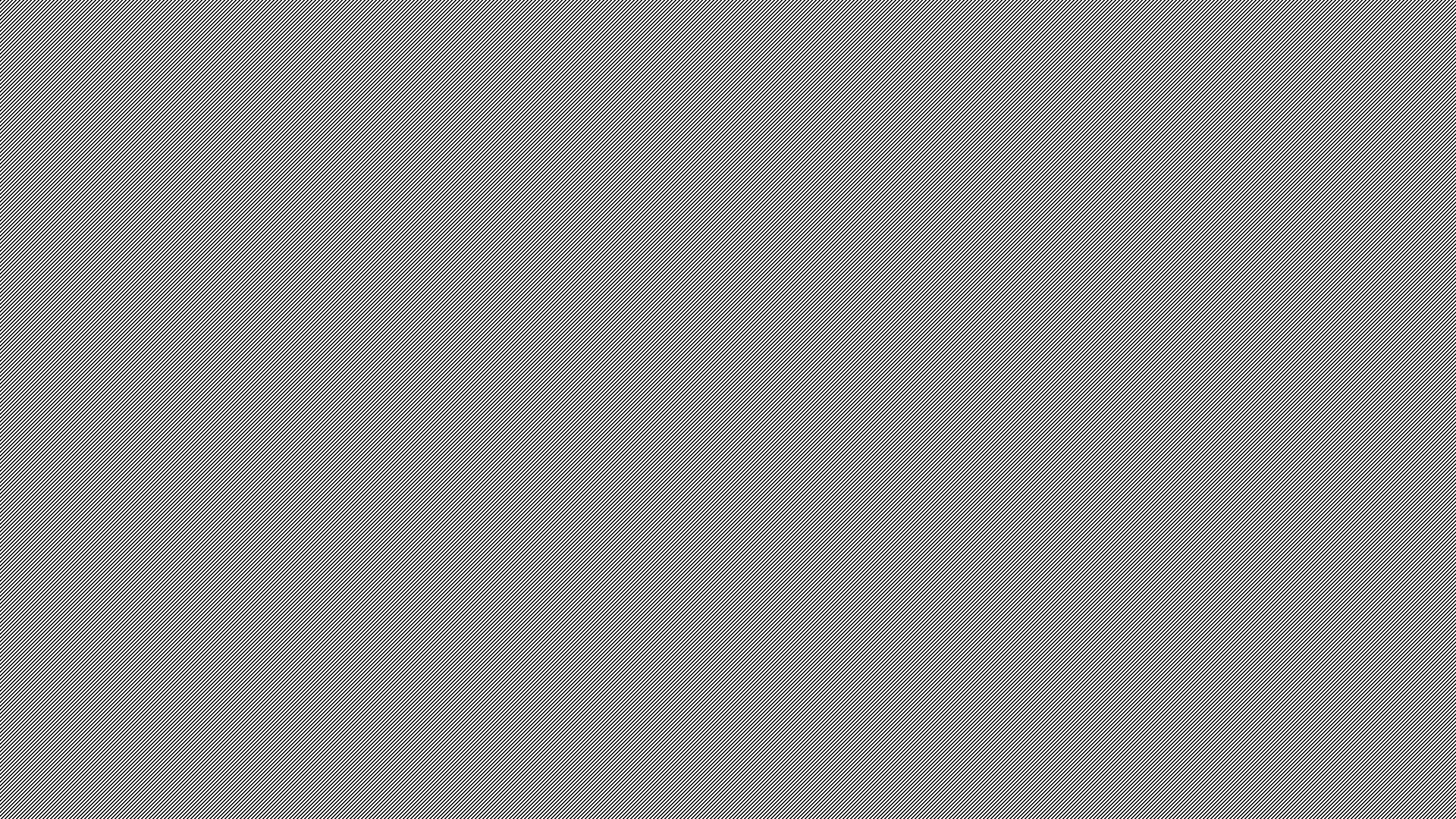 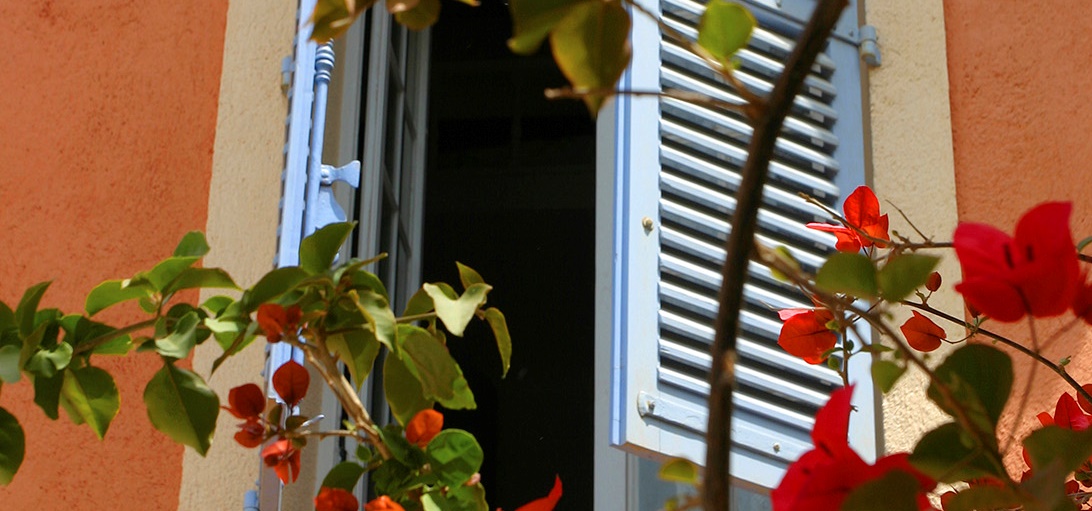 Lessons Learned:1.) Leadership/Supervisors focusing on values by reviewing the MC3 Shadowing Checklist document in supervision was helpful to staff in demonstrating MC3 values in the field. 2.) Because the surveys provided examples on how to demonstrate the values, staff realized they were already actively utilizing the MC3 values more often than they thought.
APC NIATx Project 2020-2021